Digital competences – the key to modernising education
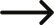 01
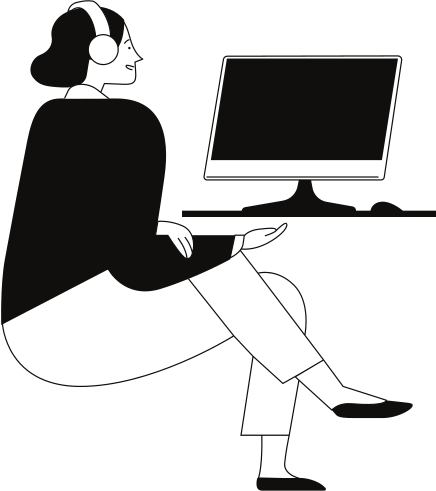 Łukasz Tomczyk Assoc. Prof.
Jagiellonian University, Cracow, Poland
Poland
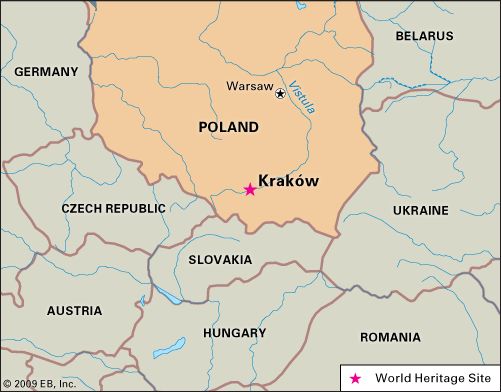 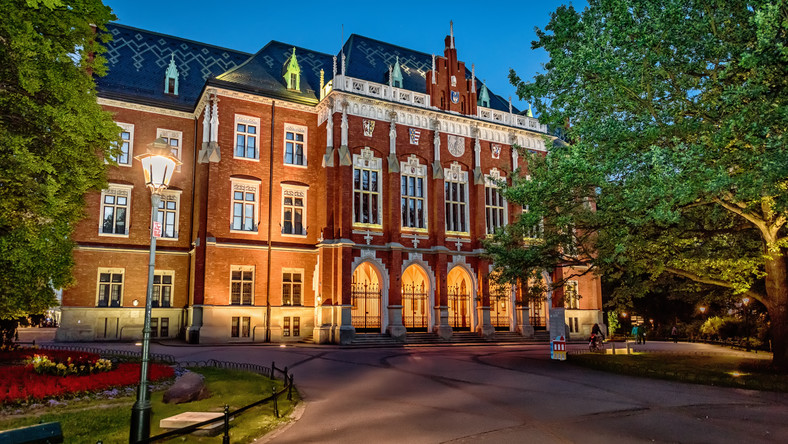 Italy
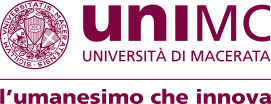 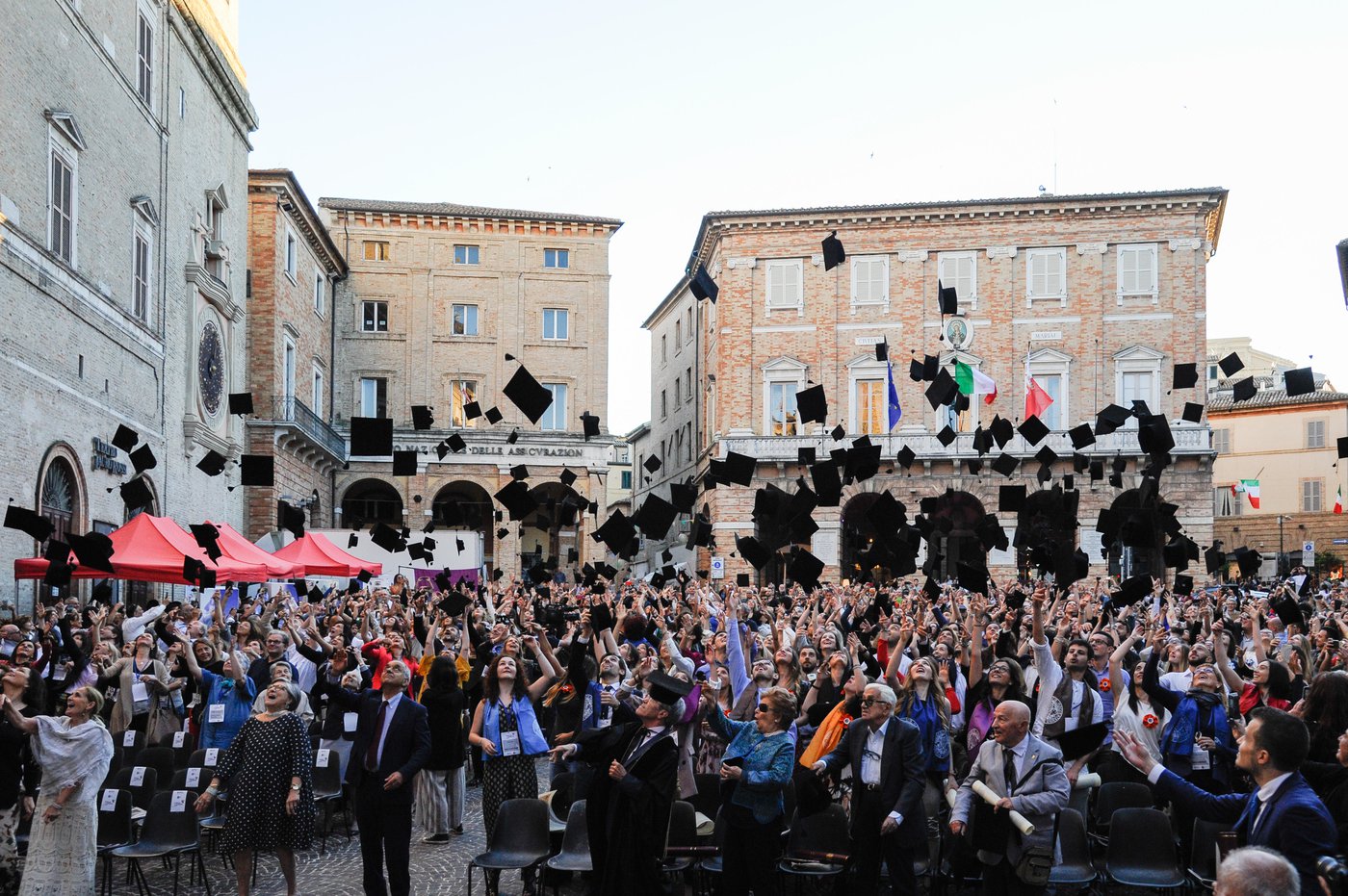 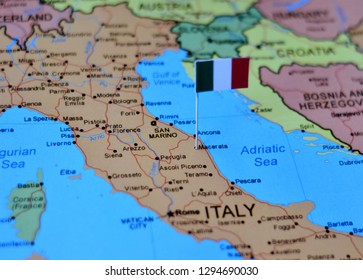 Current & previous research
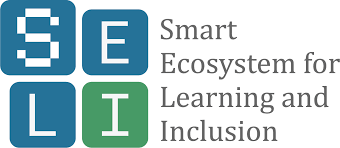 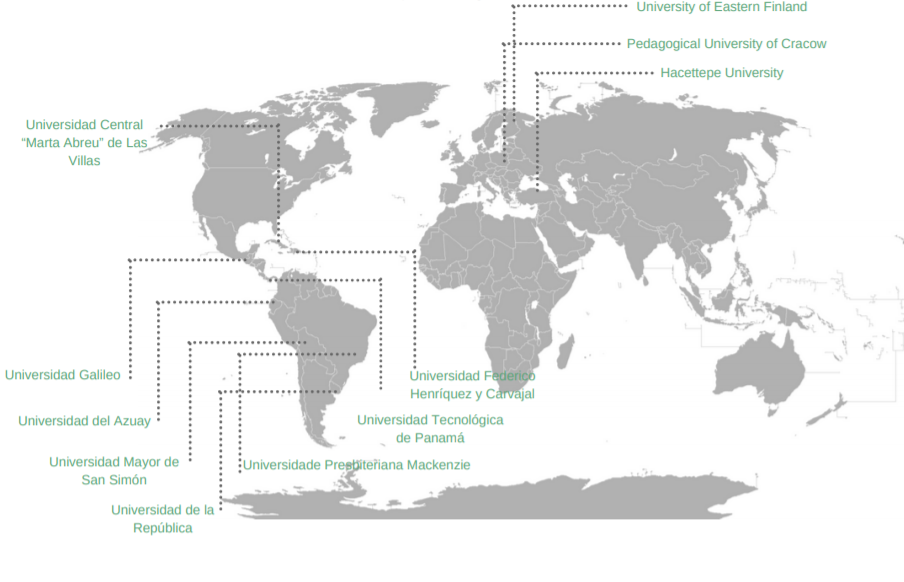 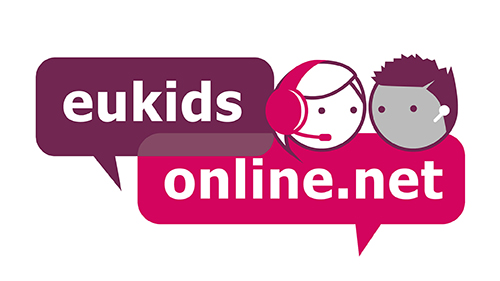 Rethinking Media Literacy and Digital Skills in Europe
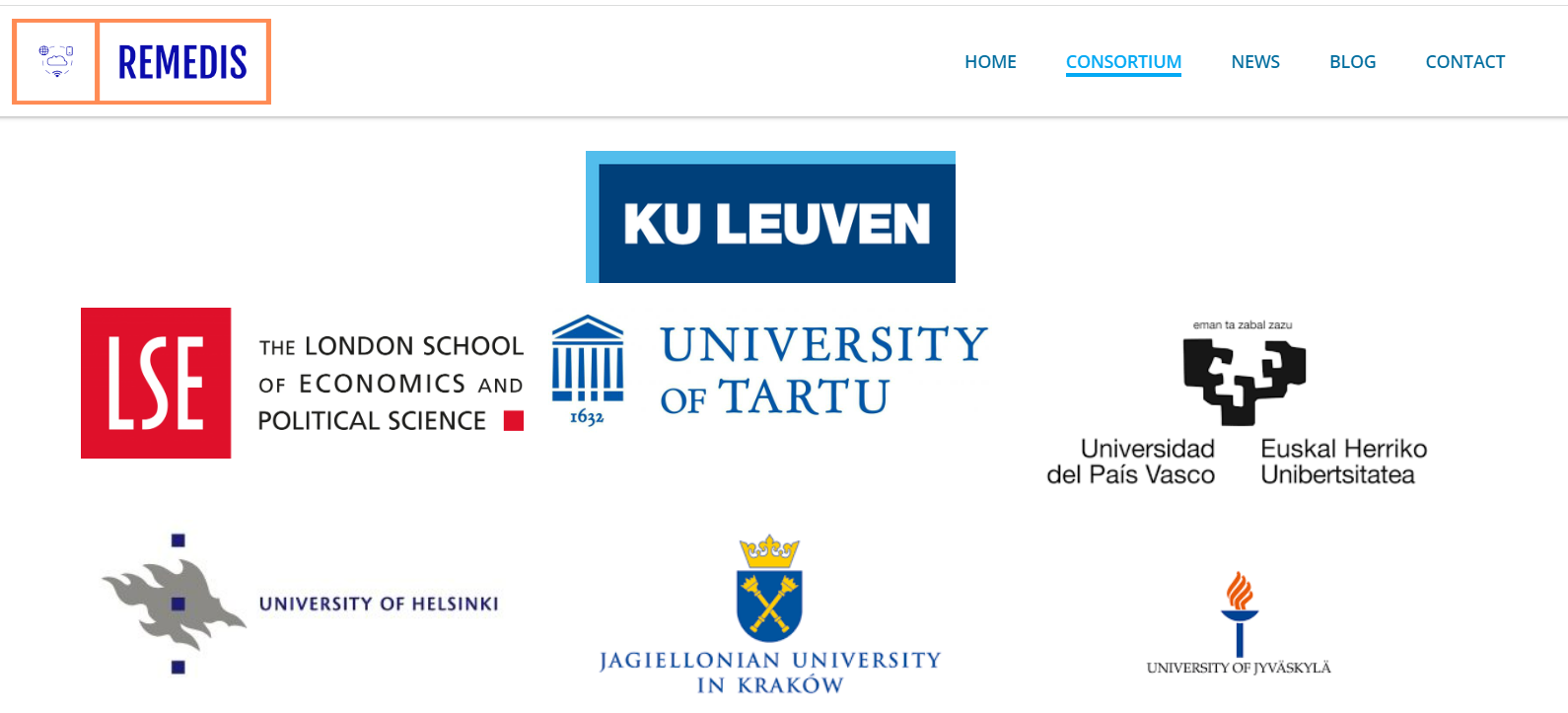 Something natural, one of the basic skills.
Determining quality of life
Required in the labour market.
Meeting needs.
Age group-specific definition
01
02
03
04
05
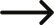 Digital literacy
ICT usage
Digital literacy
02
Websites
Hardware
Software
Reflection
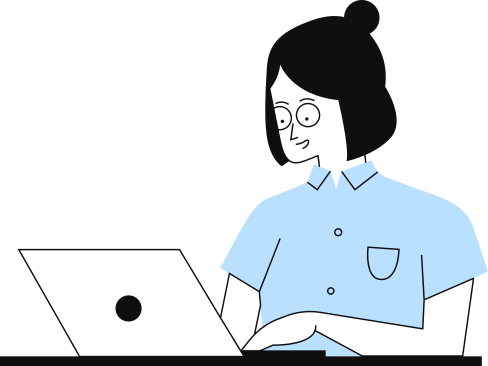 How do the media change our behaviour?
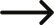 Digital literacy and needs
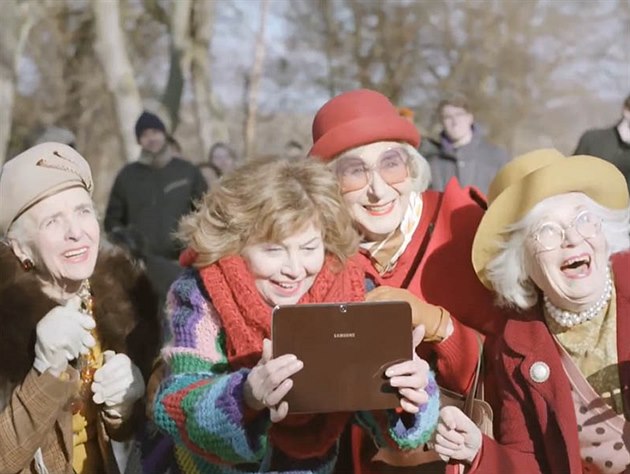 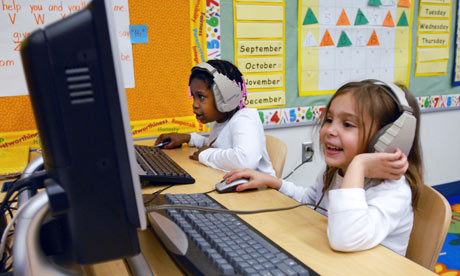 Each profession has a slightly different model of digital literacy
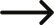 03
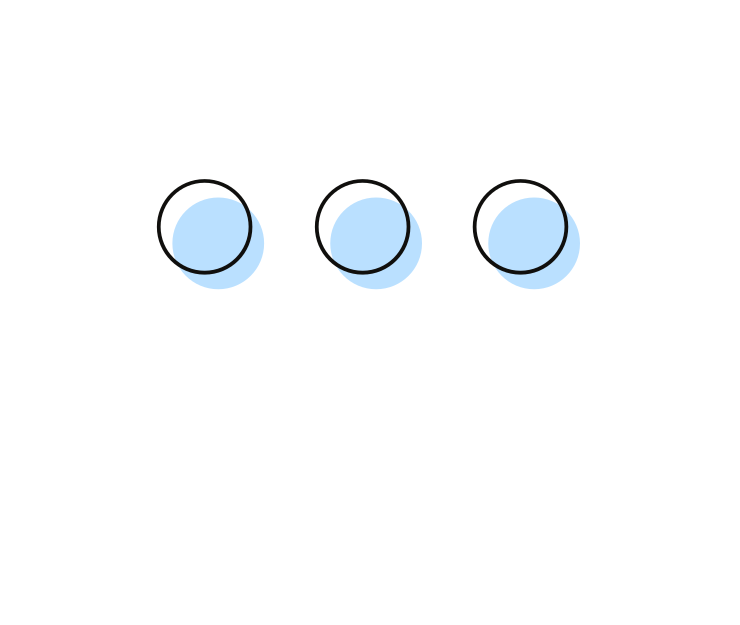 Digital competences and paradigms
The opportunity paradigm
The risk paradigm
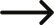 Effectiveness of ICT use in education
E-threats: cyberbullying, piracy, sexting…
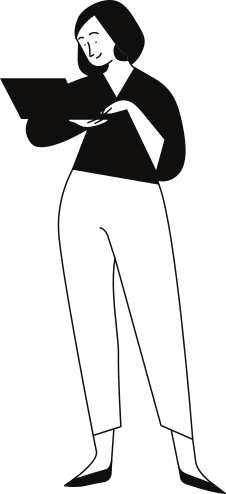 Media pedagogy
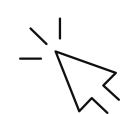 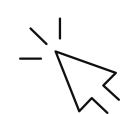 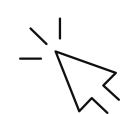 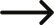 Technopesimists

ICT in education = problems
Technooptimists

ICT = high quality
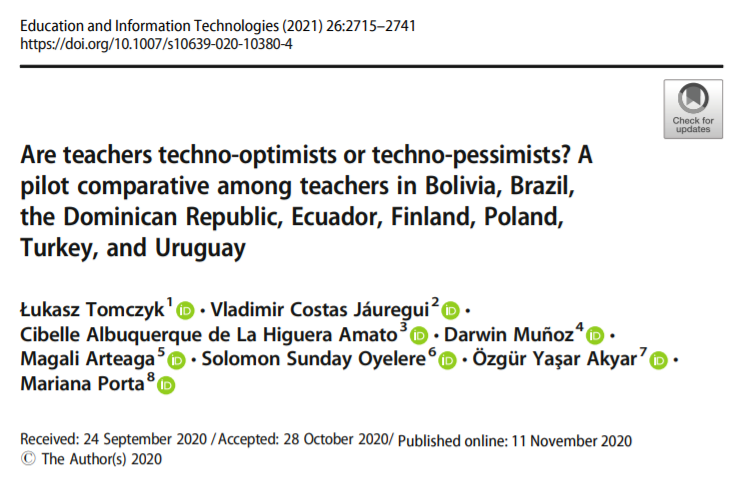 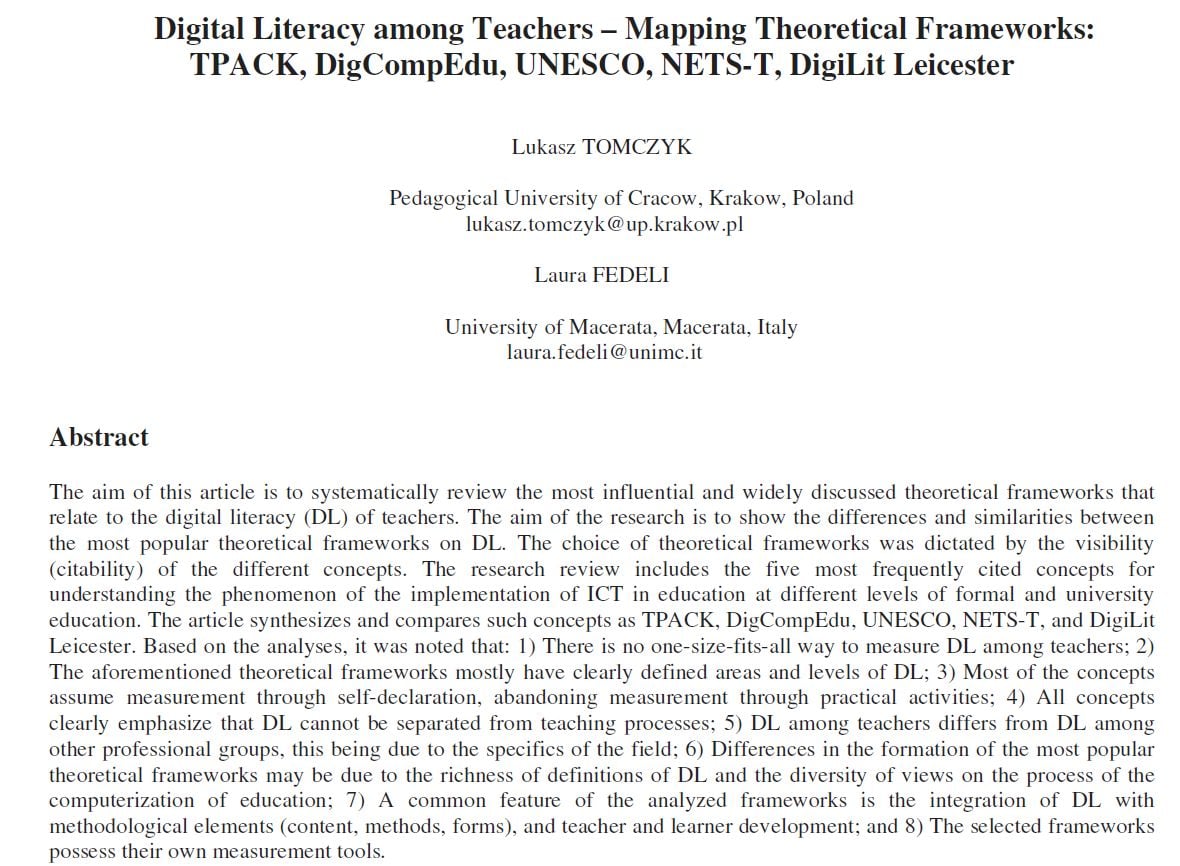 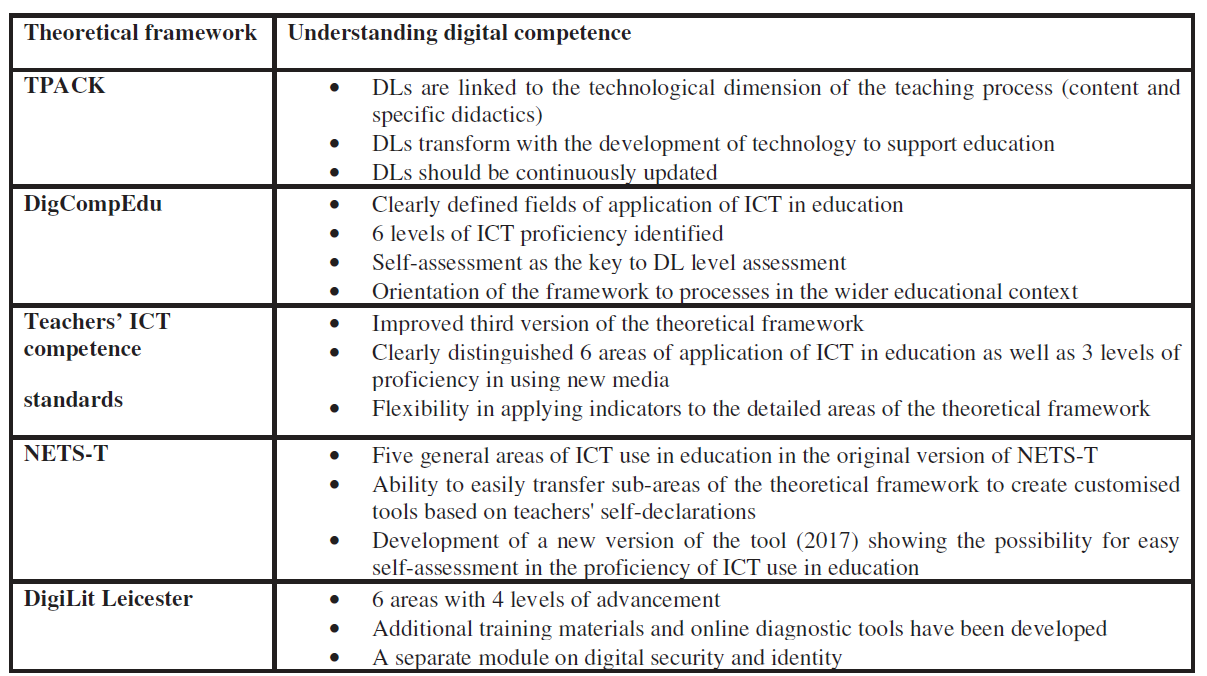 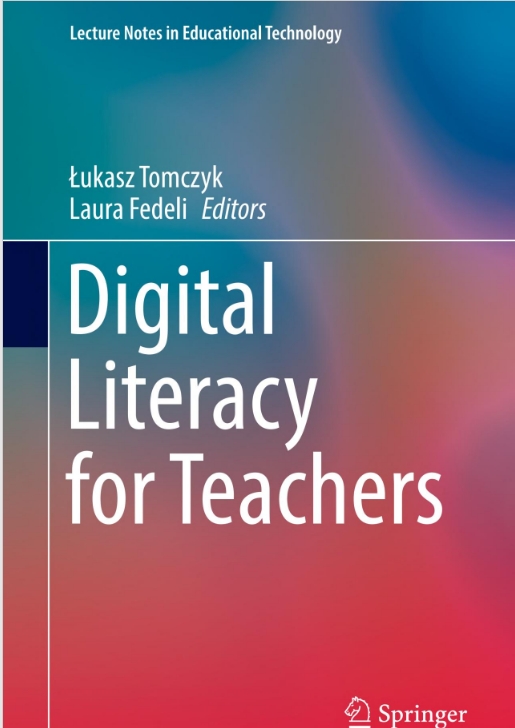 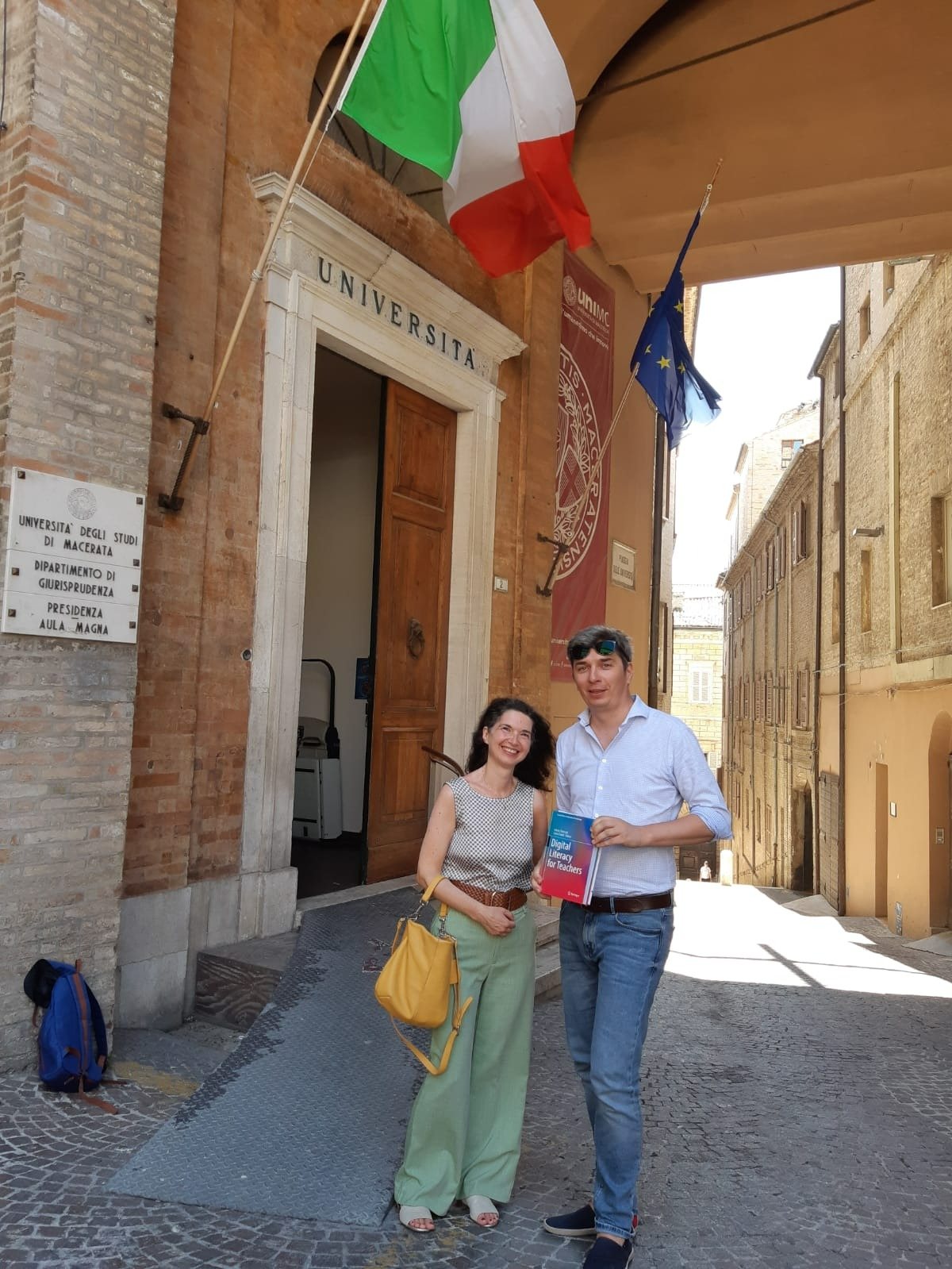 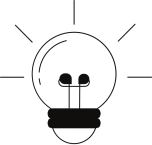 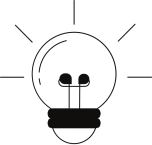 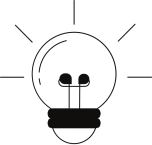 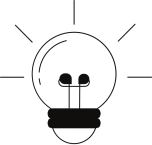 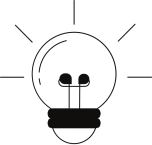 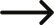 PRISMA
Polish and English language
EBSCO, WOS, SCOPUS, Google Scholar
Reviewed Articles
Pre-service teachers
Systematic analysis 2001 – 2021 PL
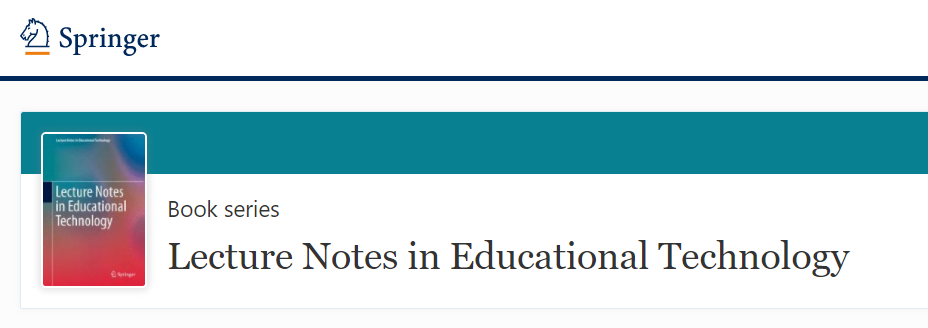 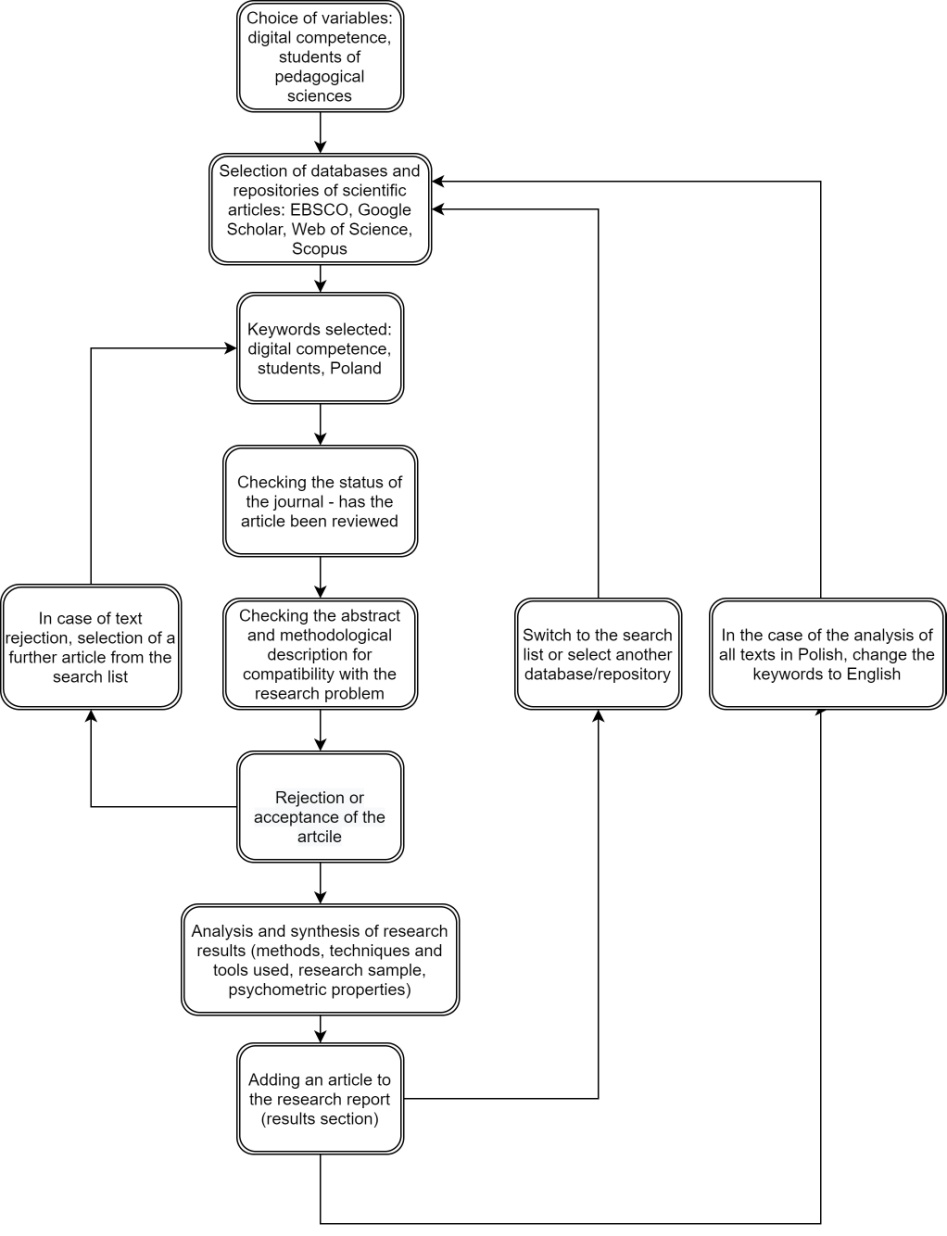 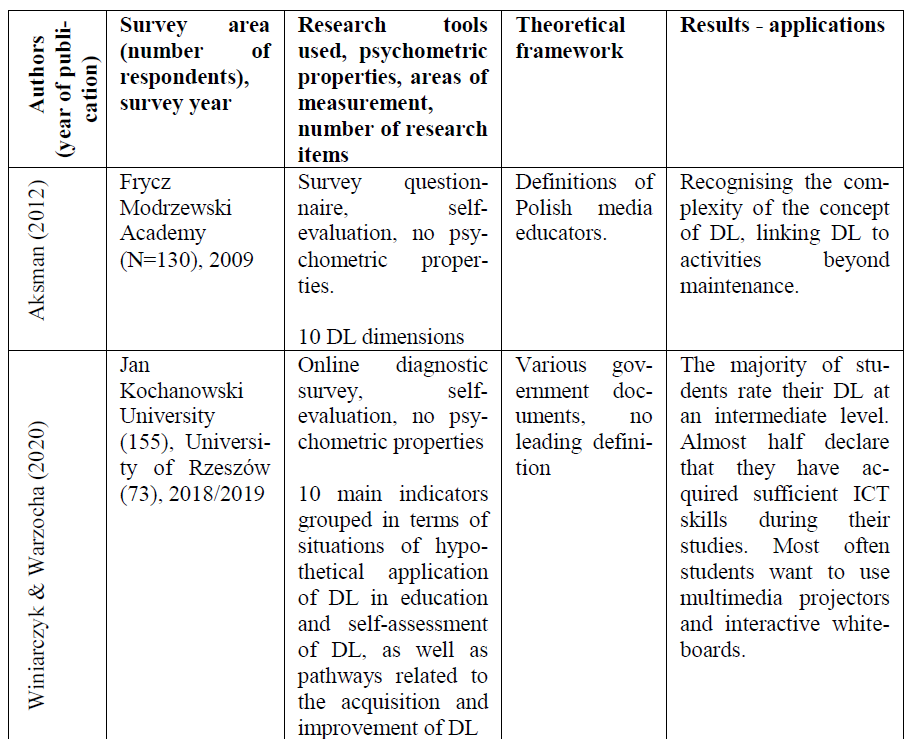 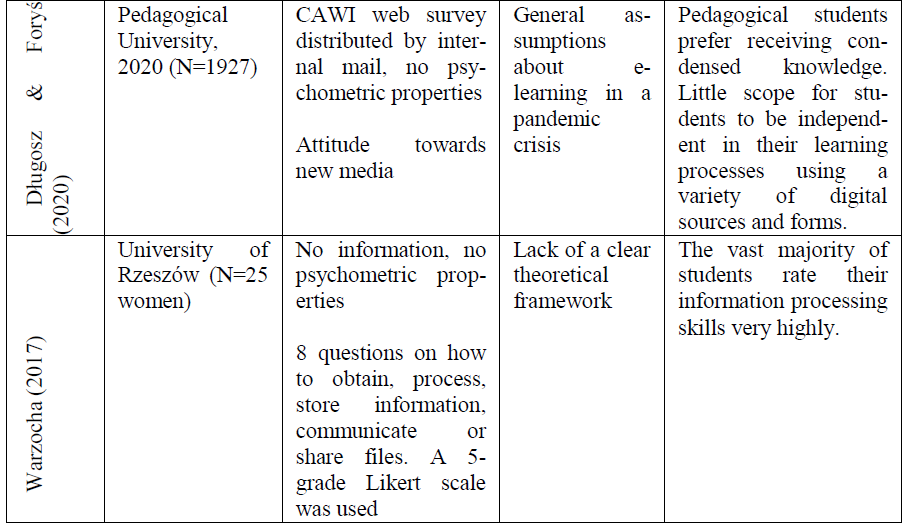 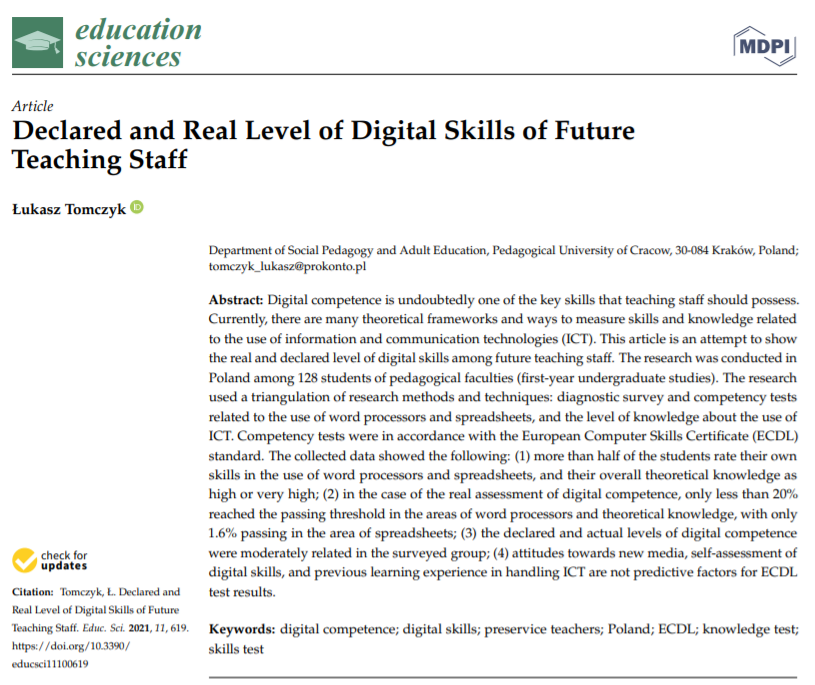 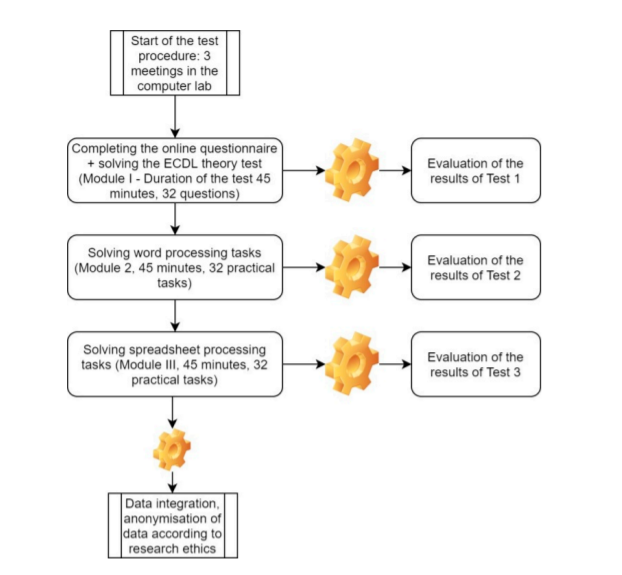 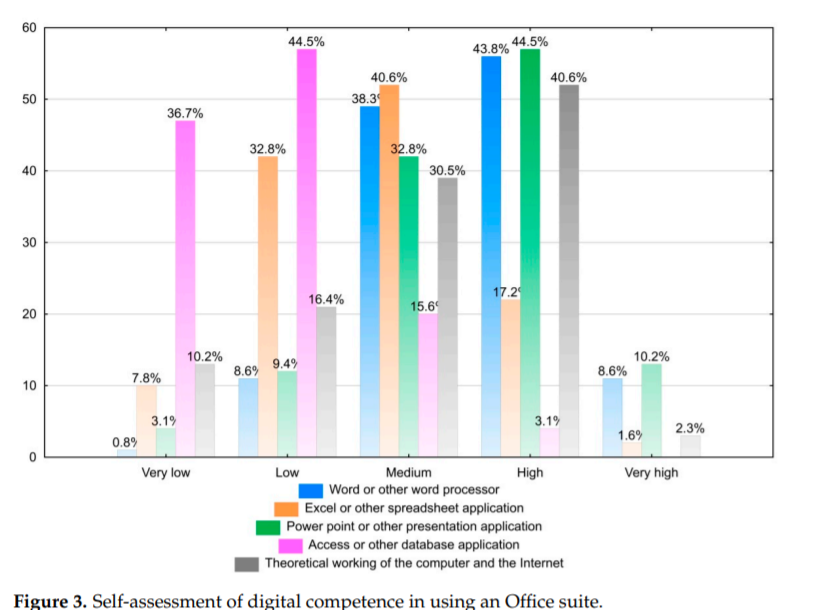 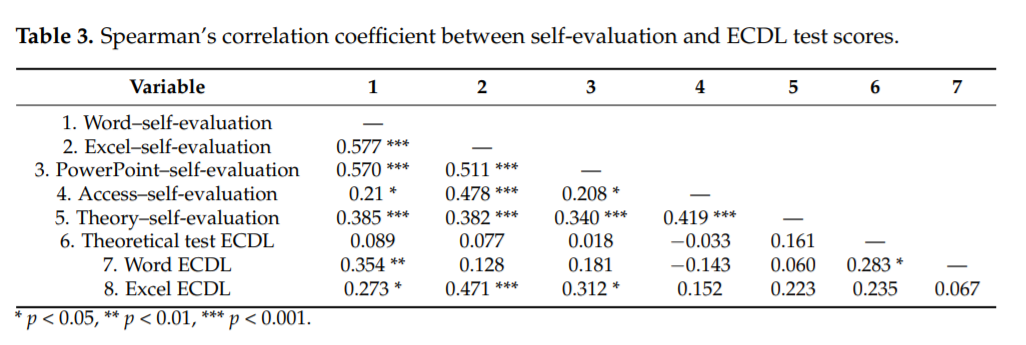 20%
1.6%
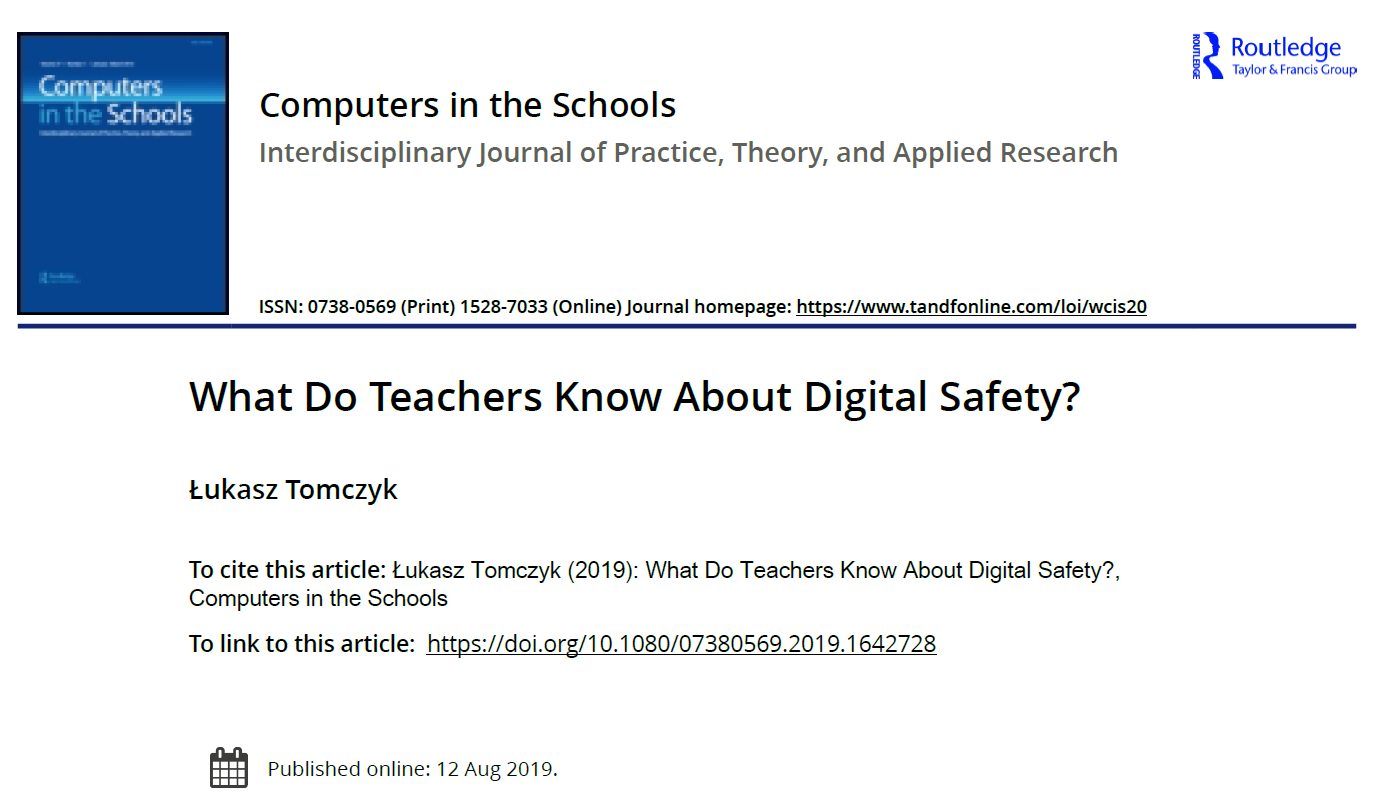 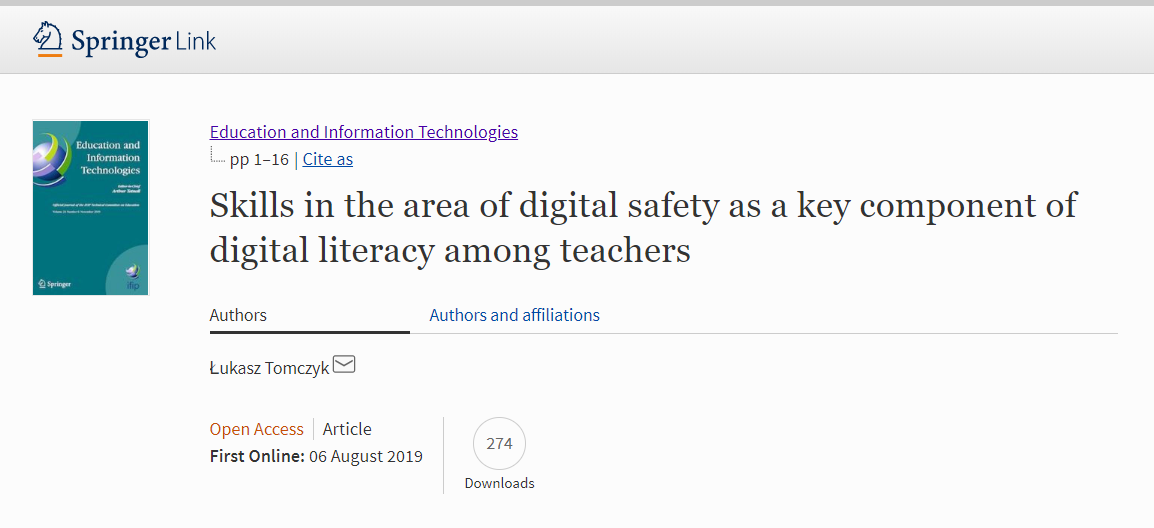 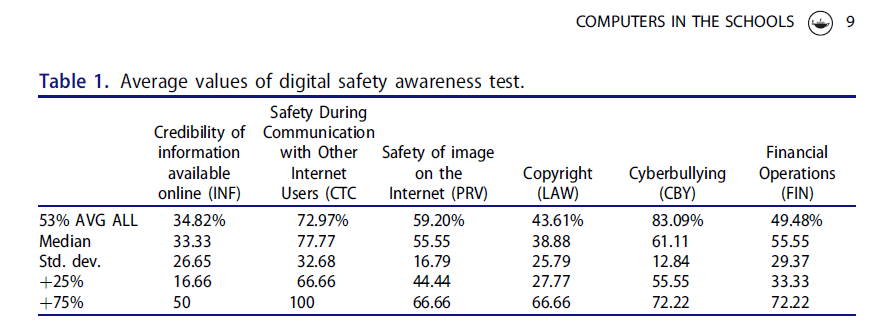 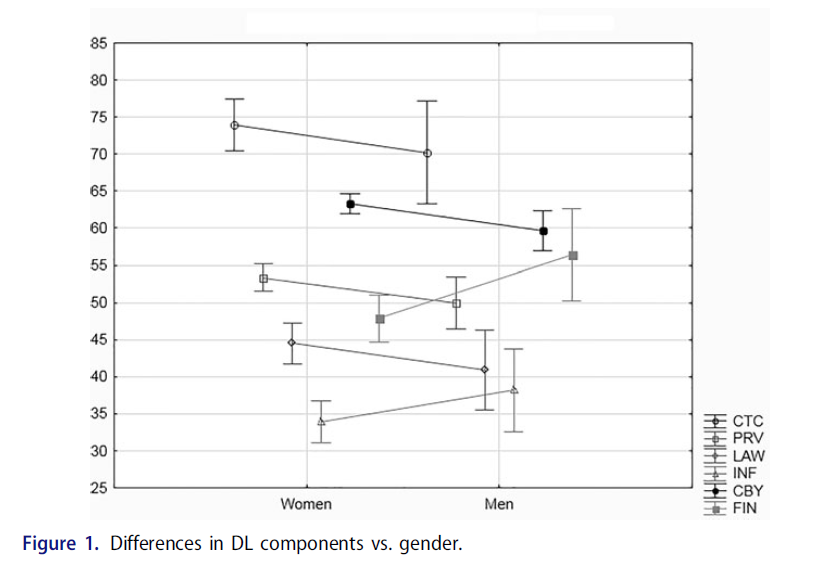 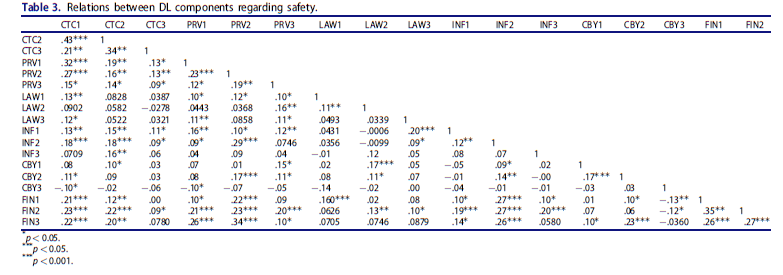 New research 2022 IT-PL
The research was conducted in the first half of 2022 using stratified sampling in both countries (N=1209, IT=604, PL=605)
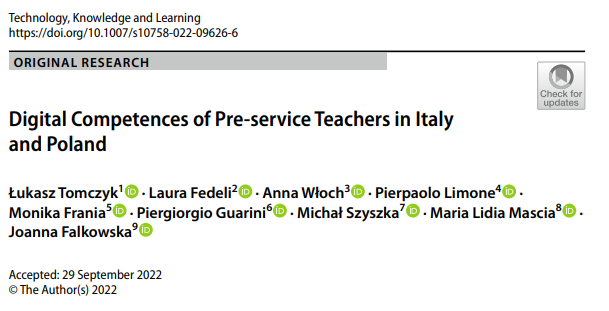 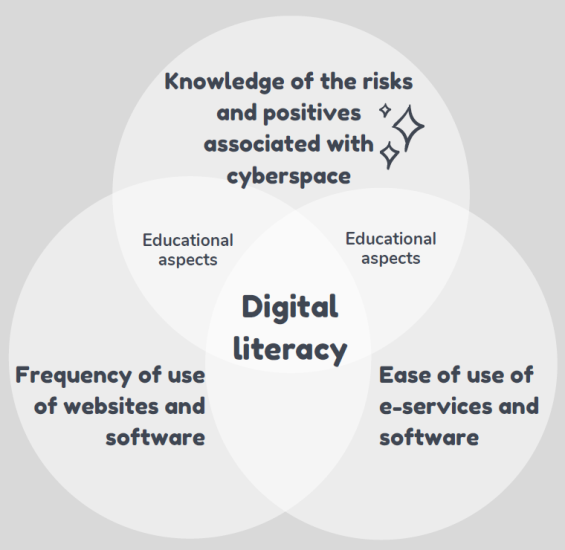 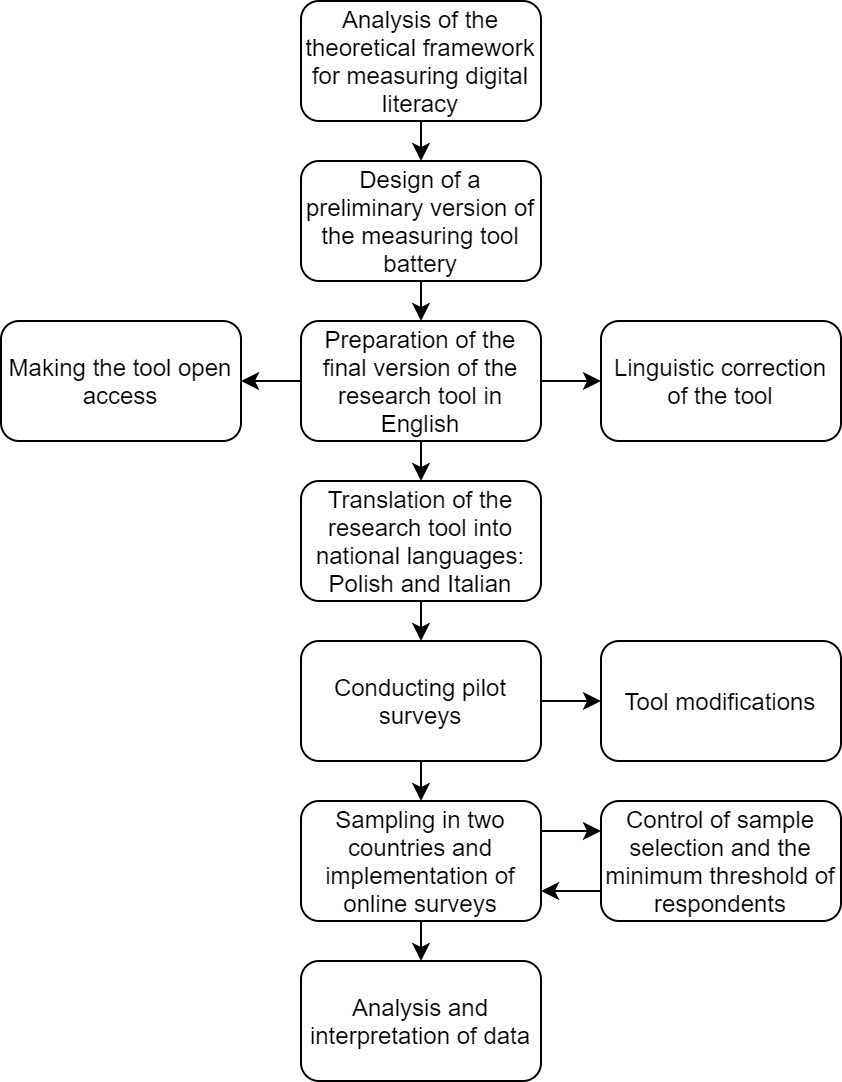 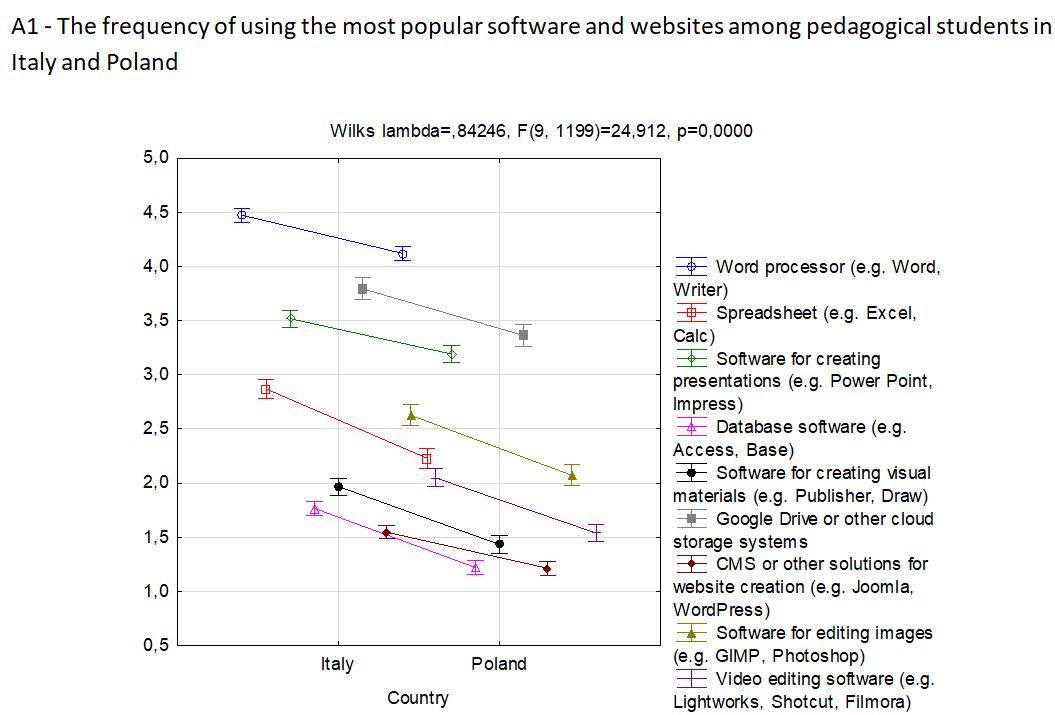 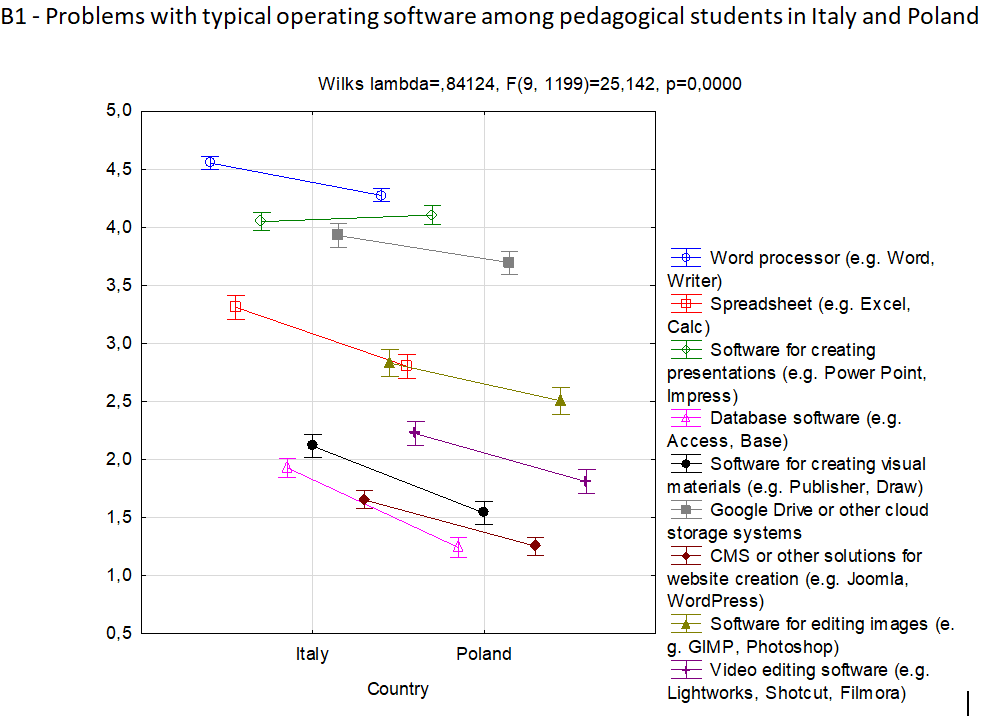 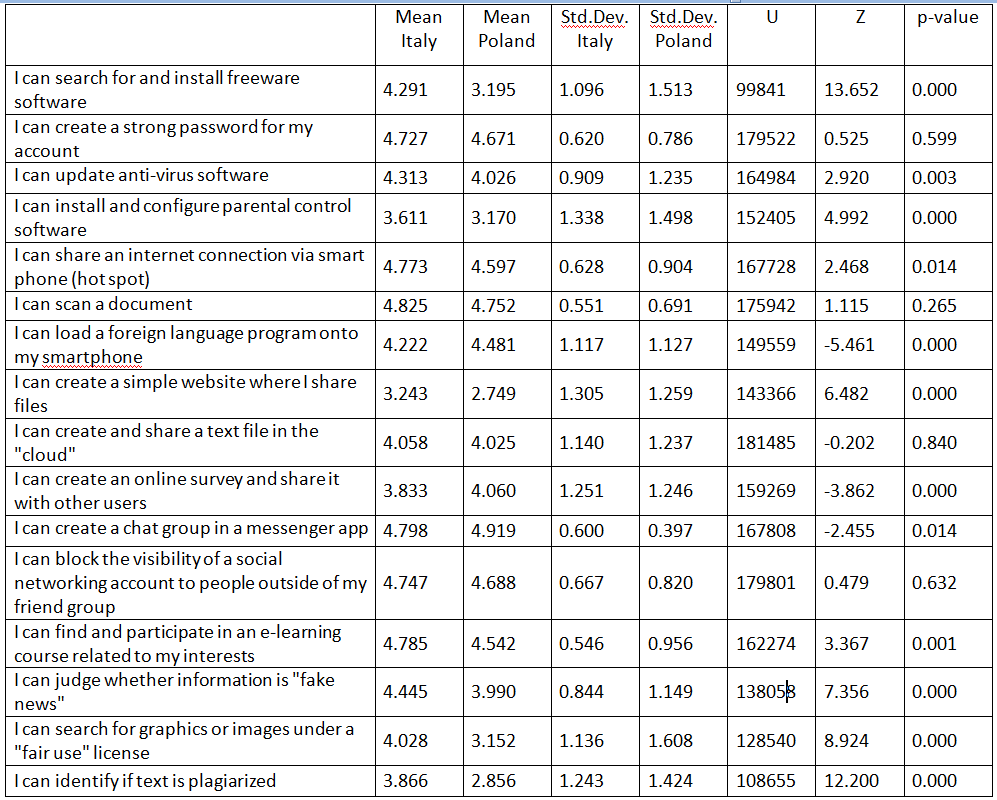 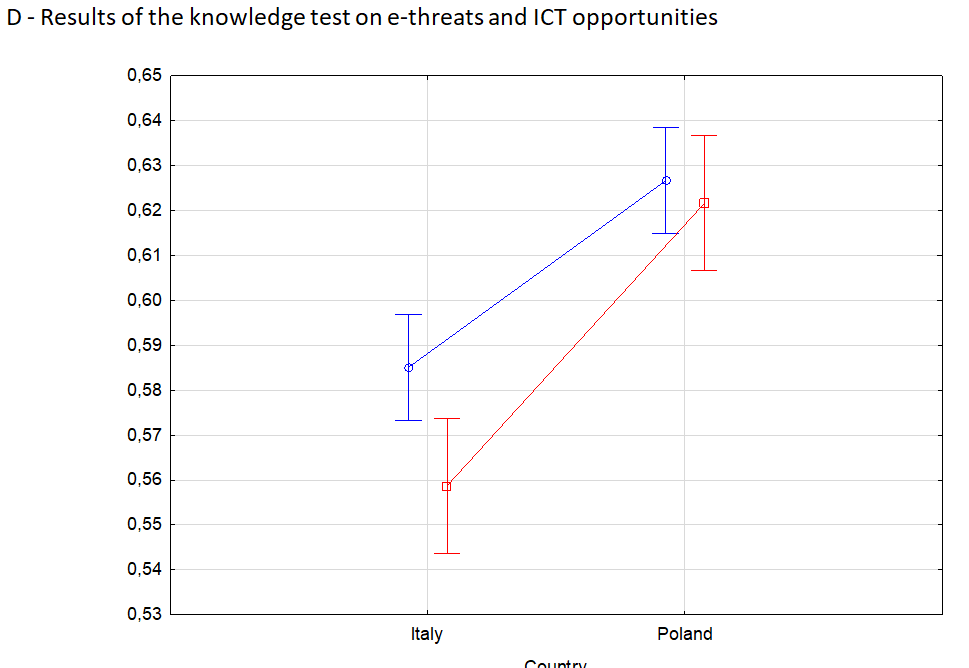 ITALY: Cluster number 1 (N=279, 46.19%)POLAND: Cluster number 1 (N=371, 61.32%)
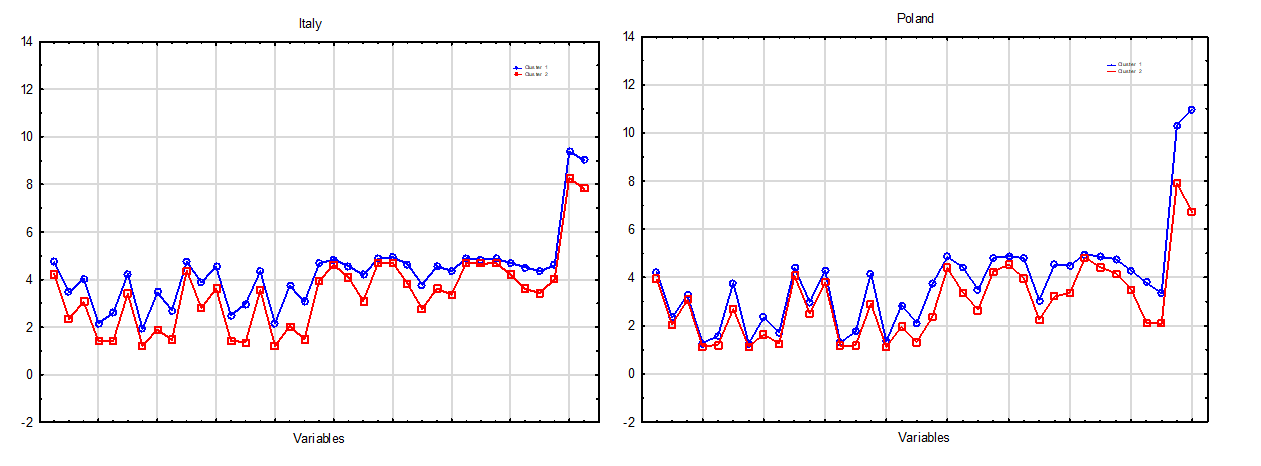 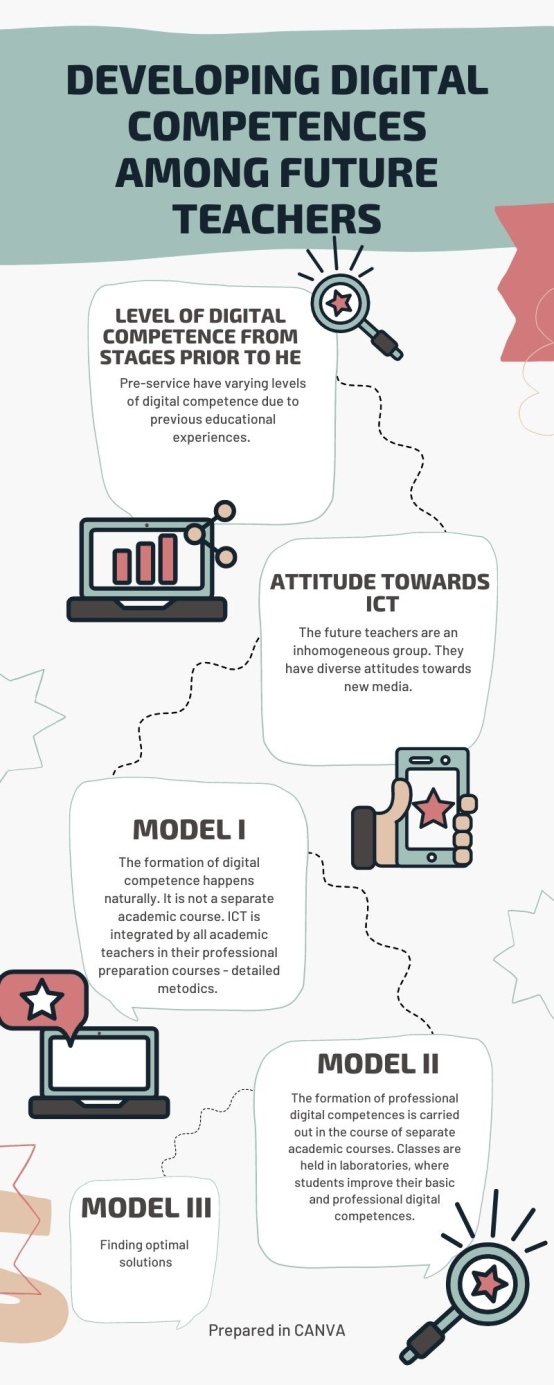 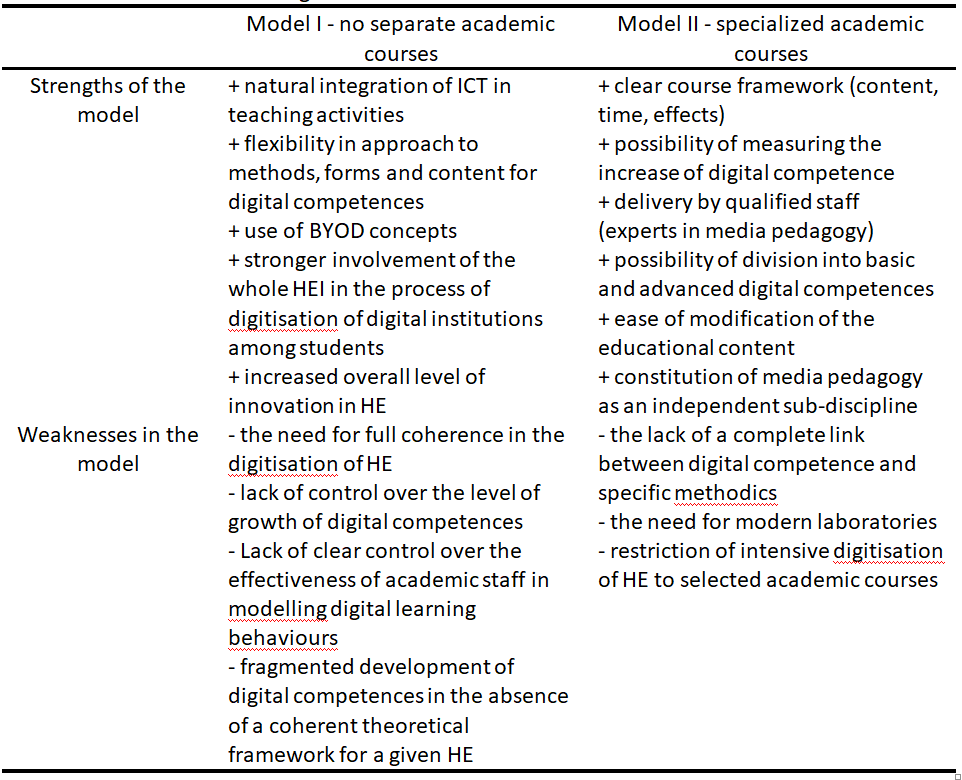 Qualitative research 2022 - DELPHI
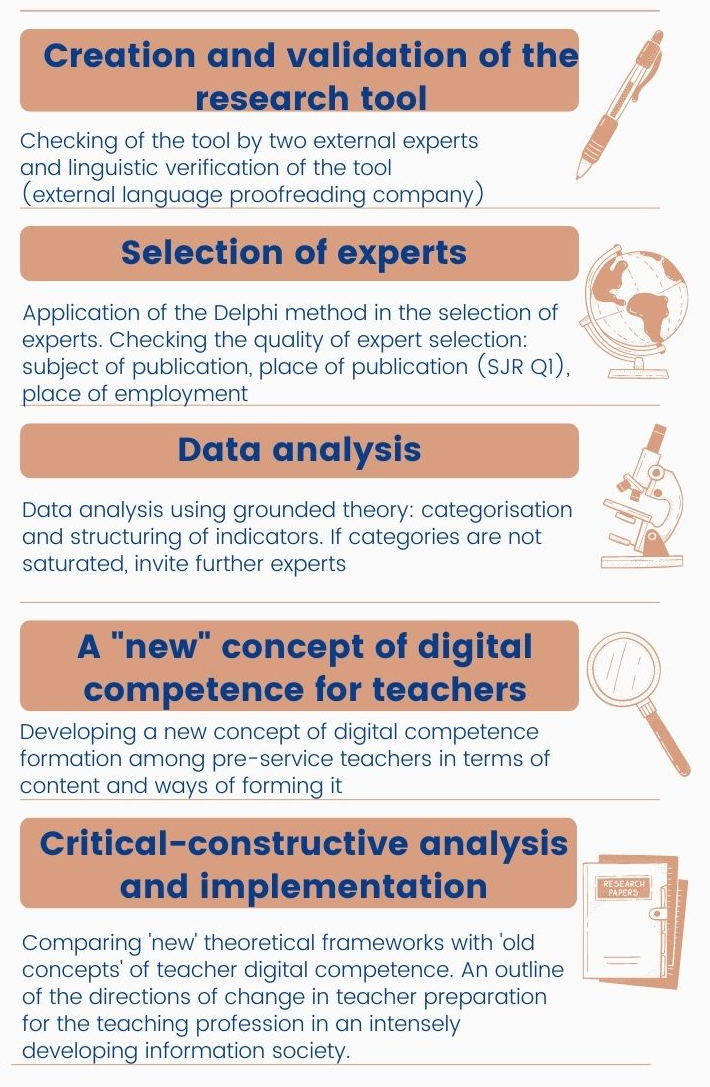 Digital competences – experts model

How to shape digital competences among pre-service teachers
Short: 0-5 years; Medium: 6-15; Long: over 15 years
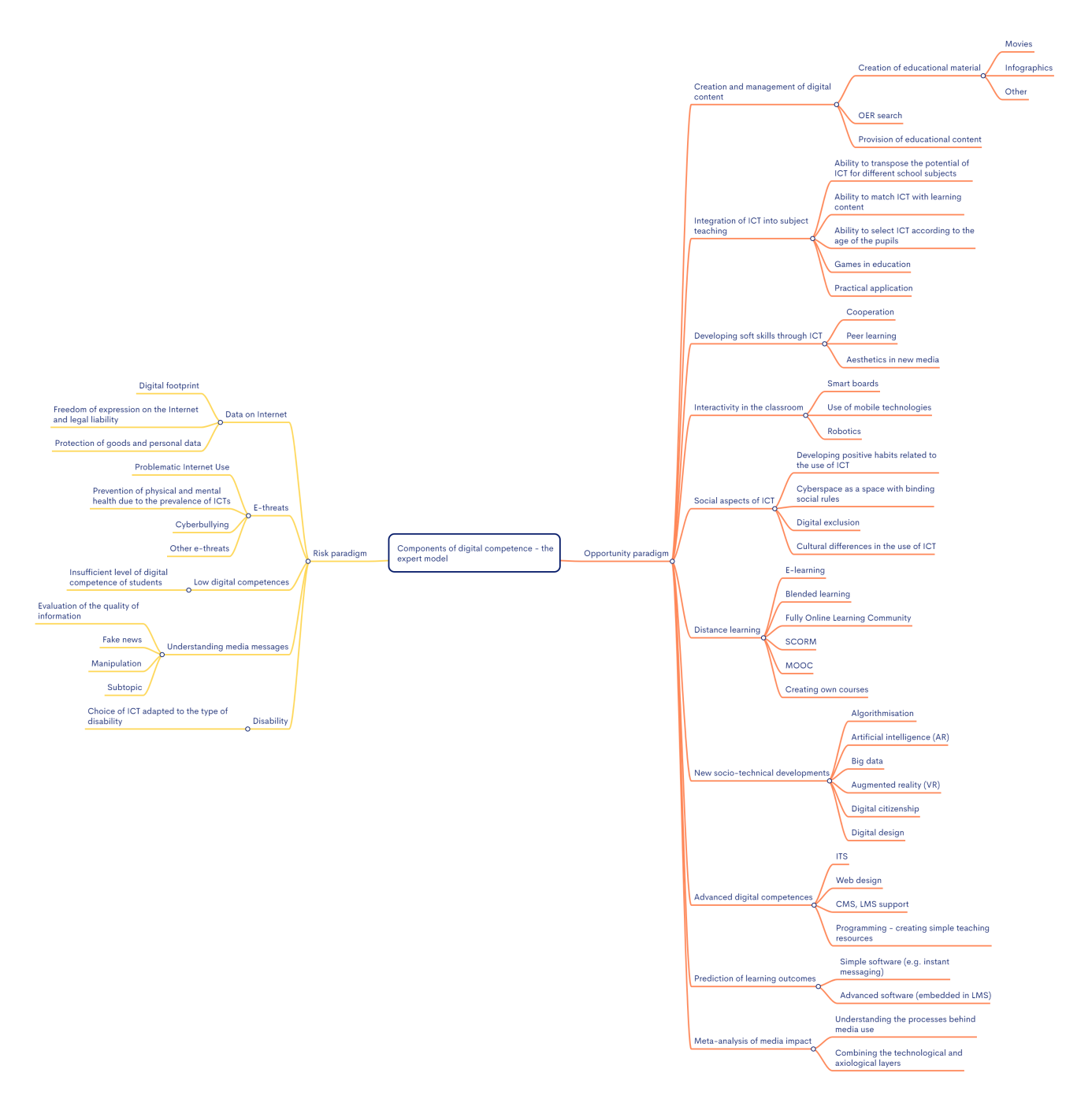 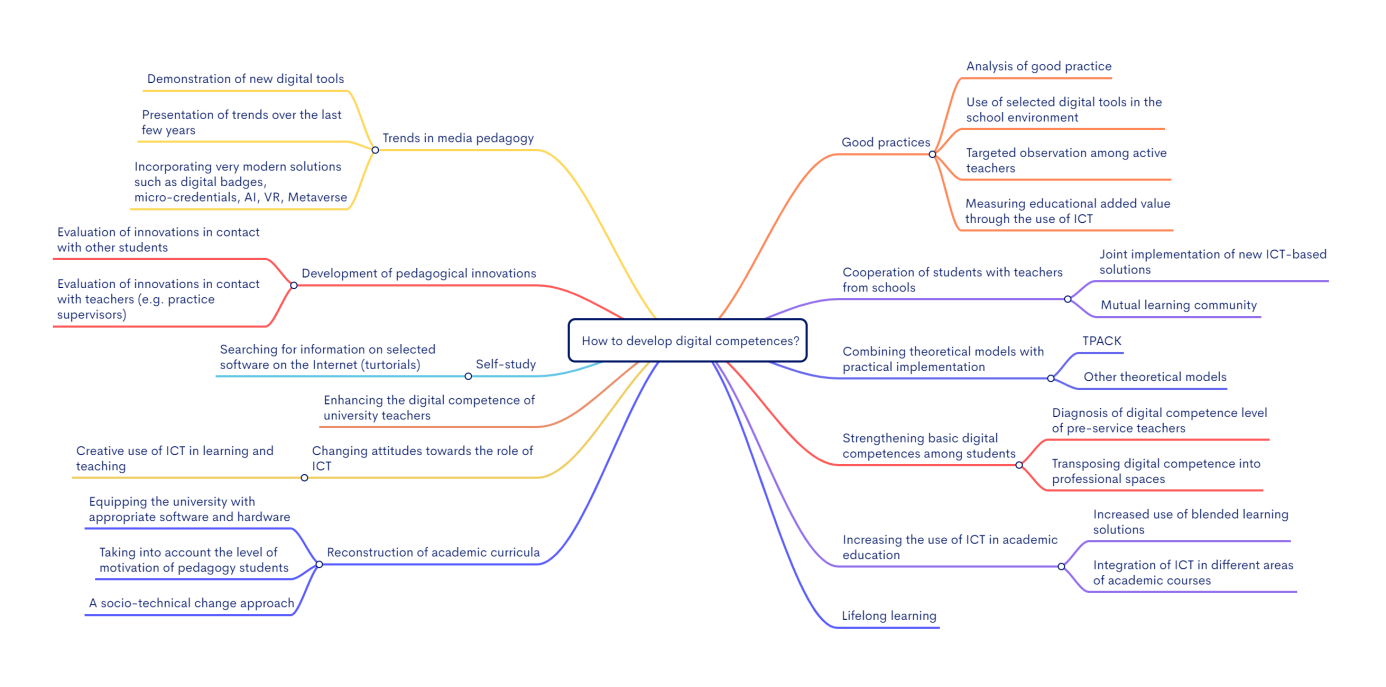 In-service teachers Italy (data 2022)
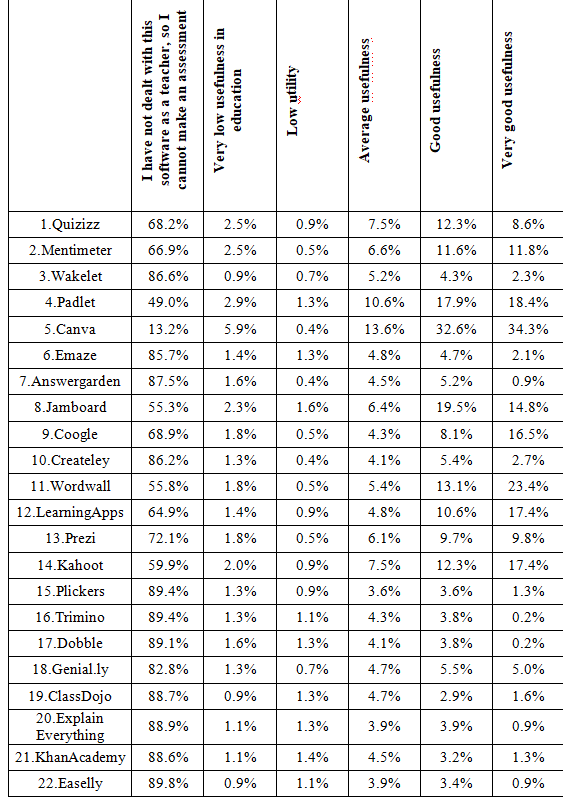 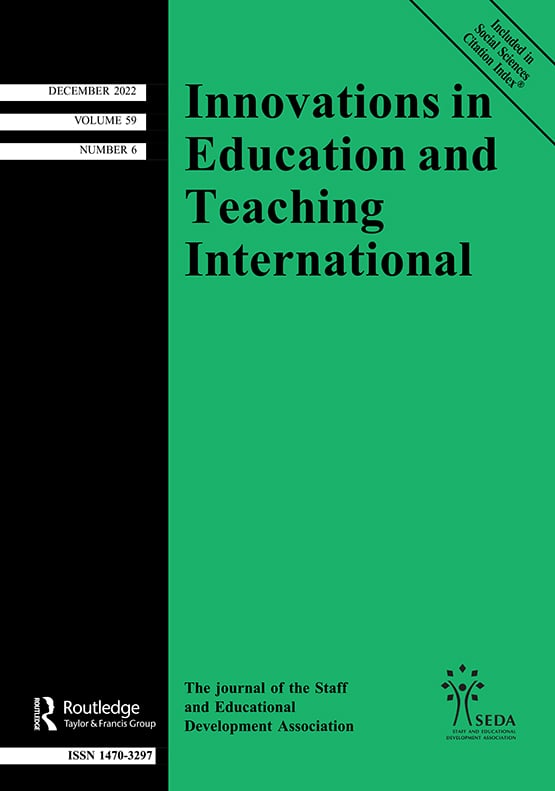 In-service teachers Italy
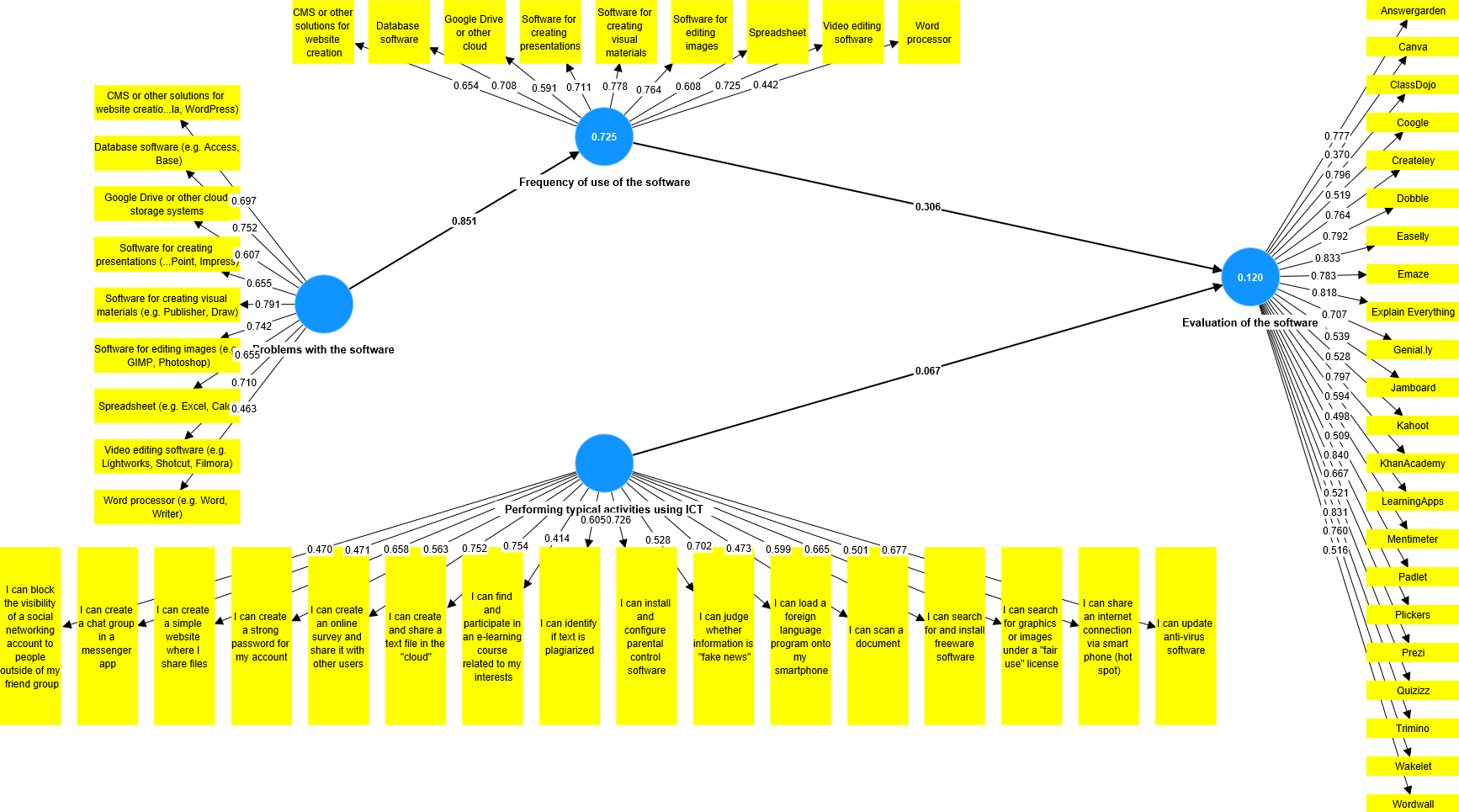 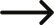 Measurement of DL is rare, theoretical analyses are preferred; 

Dominated by quantitative techniques and tools mostly lacking theoretical frameworks and psychometric properties, based on a range of inconsistent indicators; 

Occasionally DigCompEdu, TPACK, Eurostat typologies are used for measurement; 


DL measurement is mostly based on students' self-declarations;
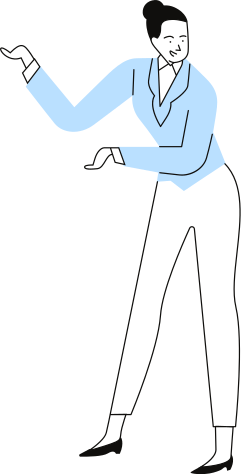 Conclusions 1/2
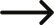 5) Studies are conducted in different centres without representative samples - usually small samples; 

6) DL level is most often described as average or good; 

7) Pedagogical students prefer typical information society software and services; 

8) Attitude towards new media in education is diverse in this group; 

9) There is a need to develop new standardized research tools measuring DL that compensate the Dunning-Kruger effect.
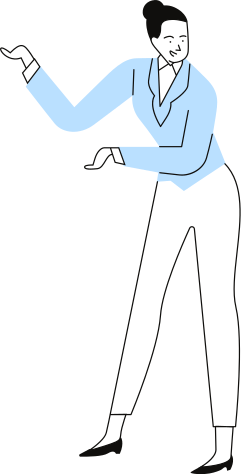 Conclusions 2/2
How to measure and how to define?
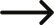 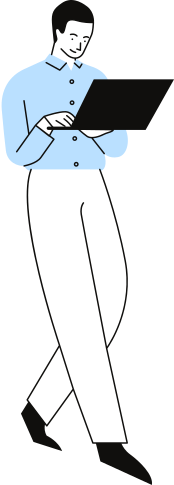 Longitudinal studies

Lack of comparative research

Imagine that other key competences are measured through self-declaration
New research (2024)
Digital competence of teachers and students of pedagogy
Digital competences in education and OER
Active creators instead of passive receivers
Digital hygiene among teachers
Problematic use of the Internet (smartphones) among pupils
ERC Starting Grant, Erasmus+ KA2, MSCA IF…
CONTACT
Łukasz Tomczyk
lukasz.tomczyk@uj.edu.pl
Mob. +48 503 738 988
Thank you for your attention
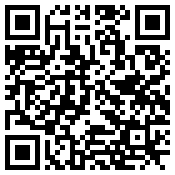 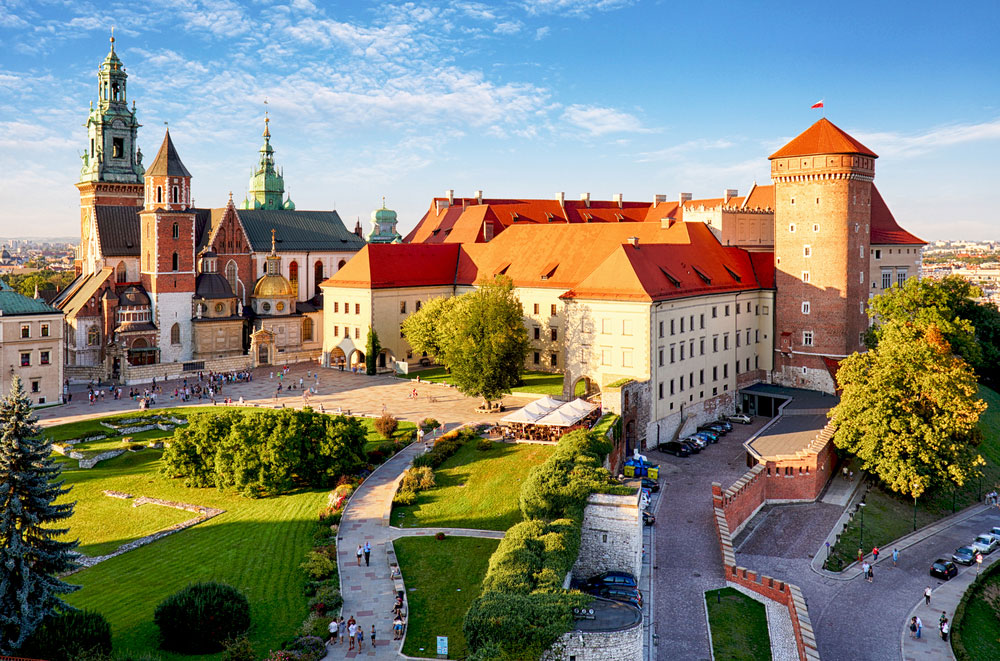 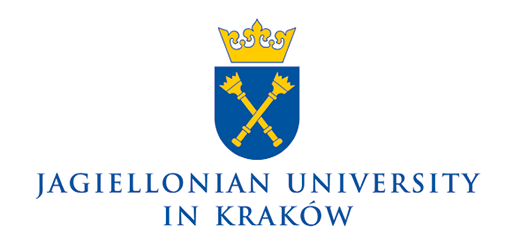 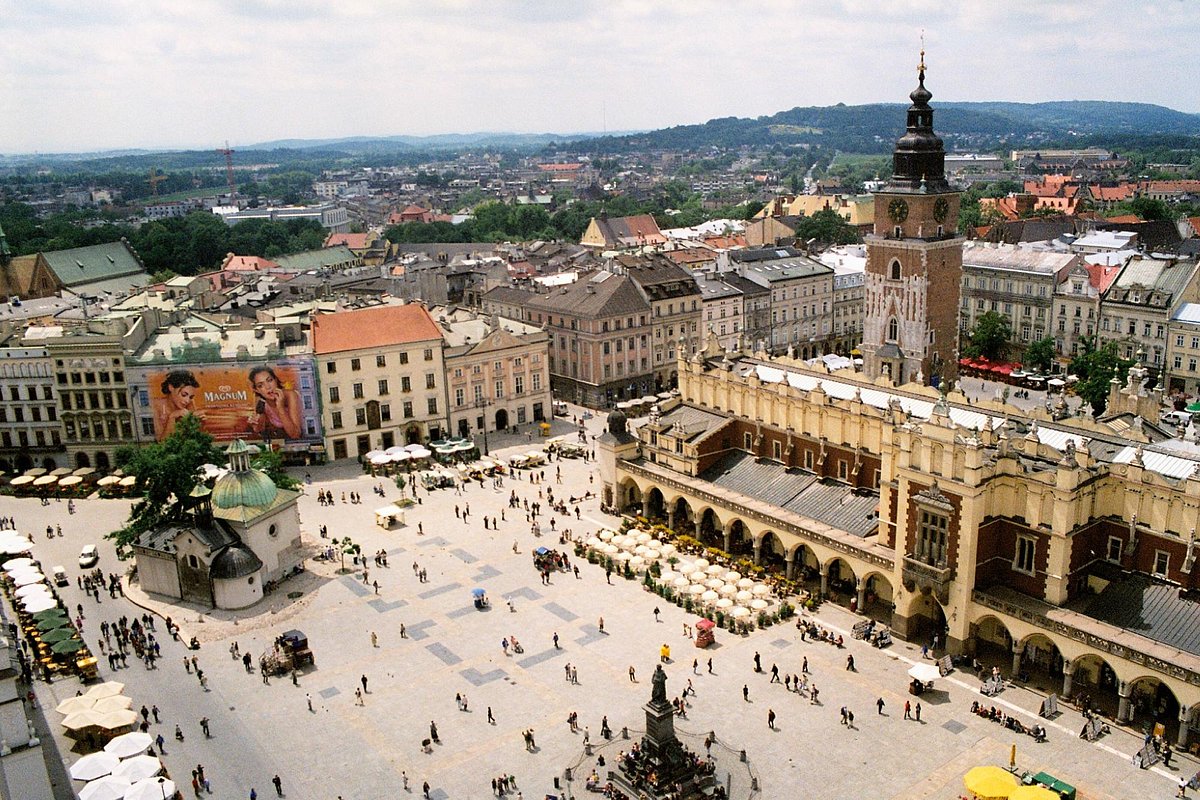